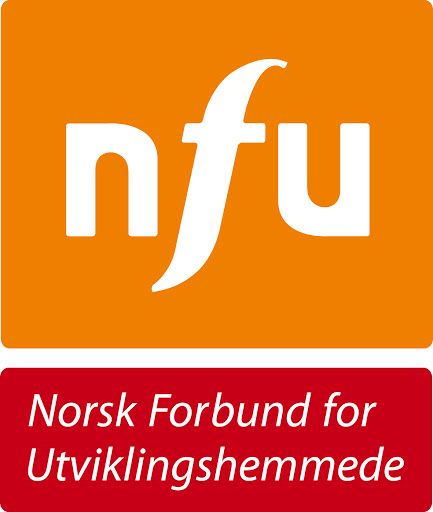 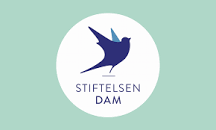 LITTERATURSØK
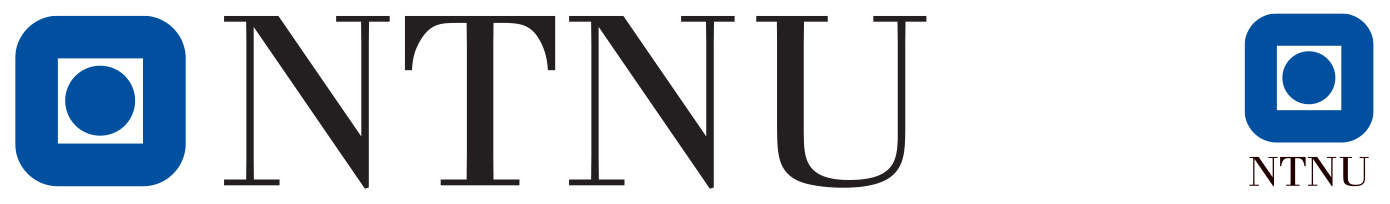 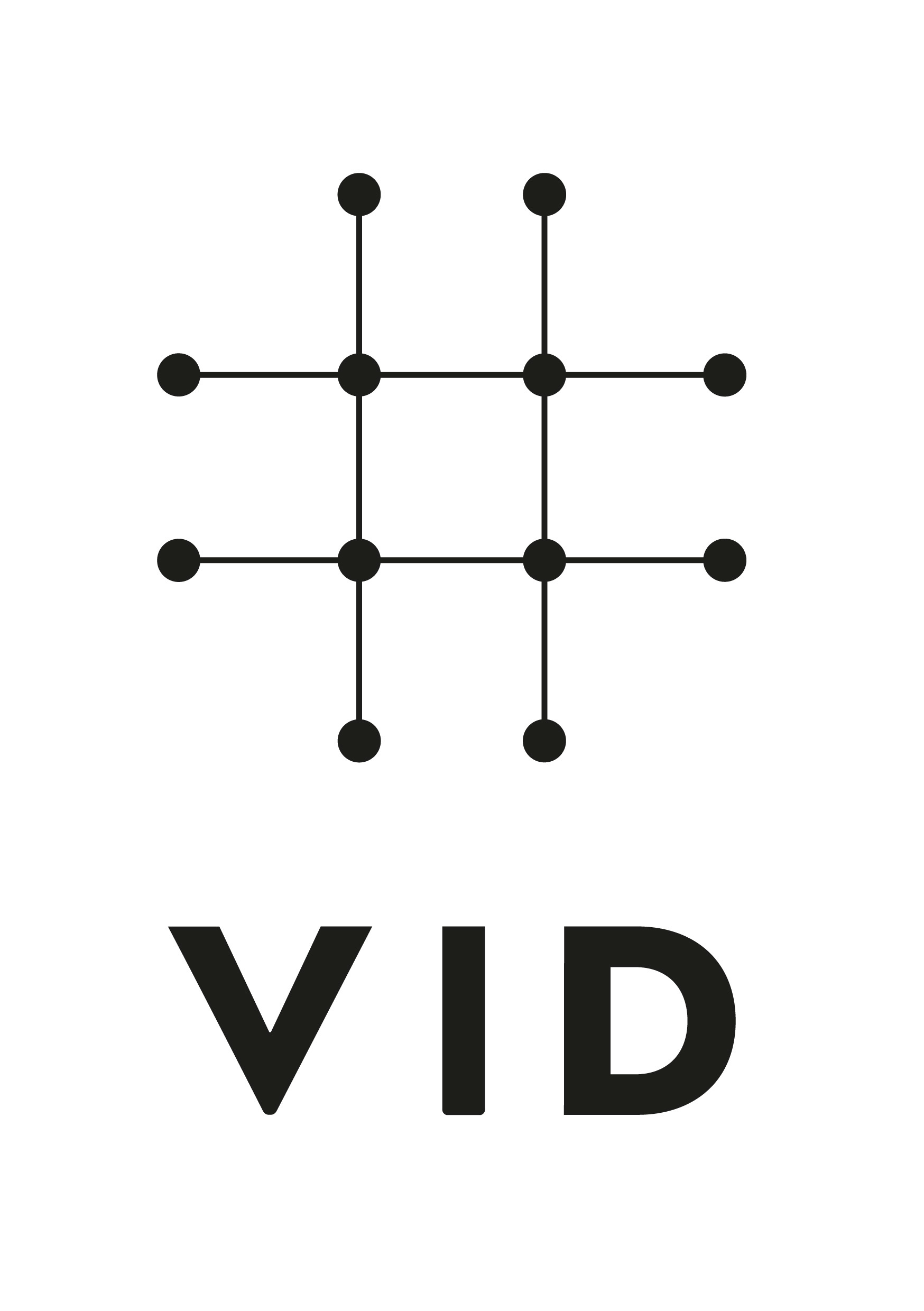 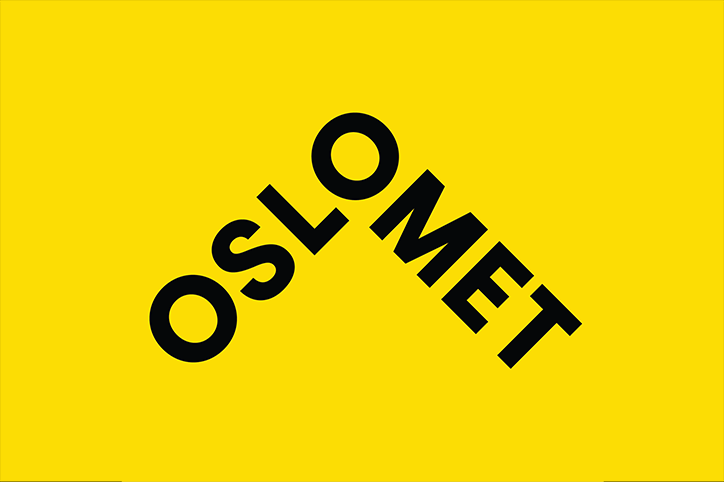 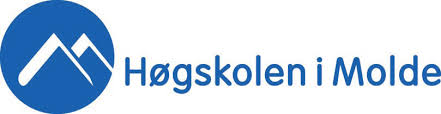 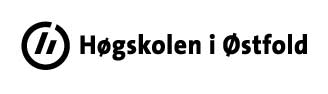 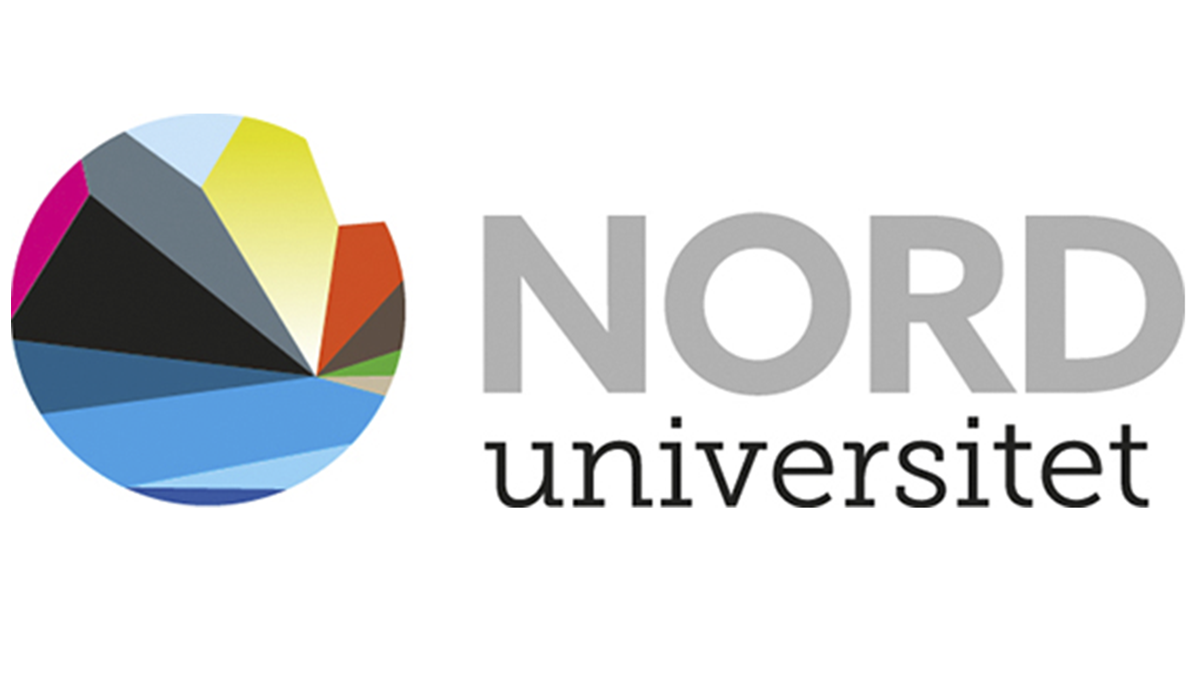 HER ER VI I FORSKNINGSPROSESSEN
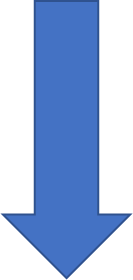 Forskerkurs for personer med utviklingshemming, 2019-2022.  HIOF, NTNU, OSLOMET, HIMOLDE, VID, NORD
2
… OG HER ER VI PÅ FISKEN
Forskerkurs for personer med utviklingshemming, 2019-2022.  HIOF, NTNU, OSLOMET, HIMOLDE, VID, NORD
3
LITTERATURSØK
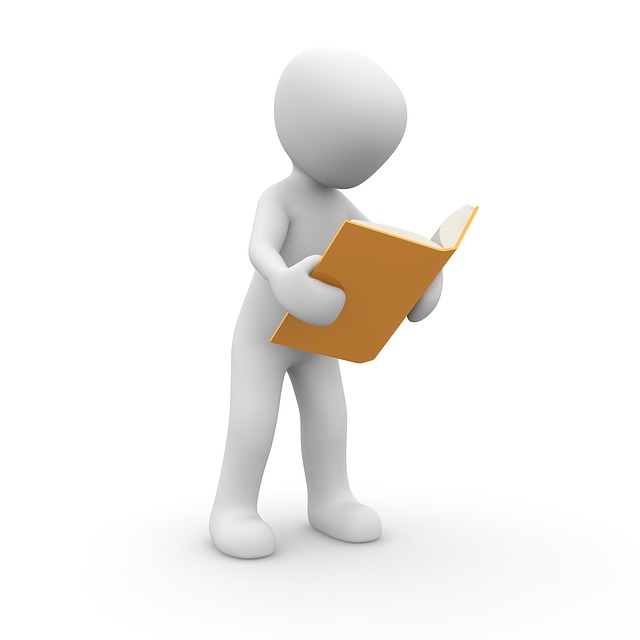 Forskerkurs for personer med utviklingshemming, 2019-2022.  HIOF, NTNU, OSLOMET, HIMOLDE, VID, NORD
4
VI KAN GJØRE LITTERATURSØK PÅ INTERNETT
Forskerkurs for personer med utviklingshemming, 2019-2022.  HIOF, NTNU, OSLOMET, HIMOLDE, VID, NORD
5
VI KAN FÅ HJELP PÅ BIBLIOTEKET
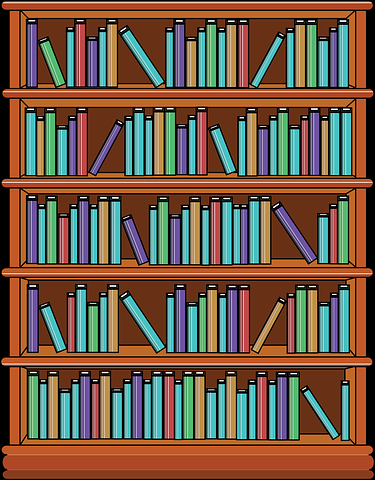 Forskerkurs for personer med utviklingshemming, 2019-2022.  HIOF, NTNU, OSLOMET, HIMOLDE, VID, NORD
6
Det kan være en stor jobb, så det er lurt å være flere om jobben.
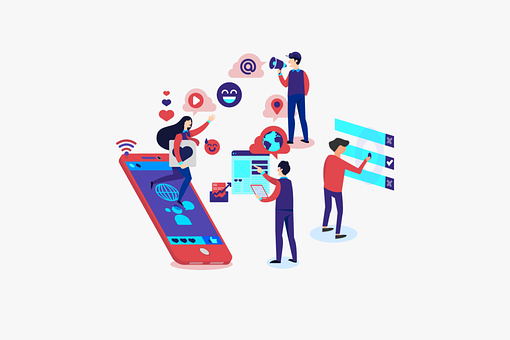 LITTERATURSØK
Forskerkurs for personer med utviklingshemming, 2019-2022.  HIOF, NTNU, OSLOMET, HIMOLDE, VID, NORD
7
HVORDAN GJØR VI LITTERATURSØK?
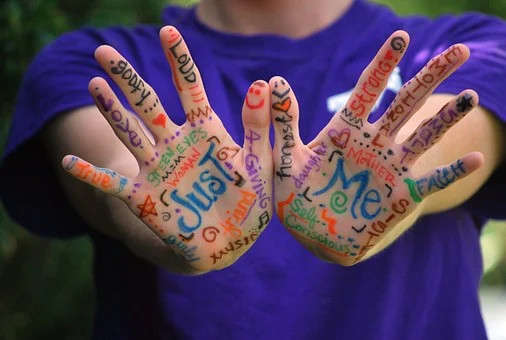 Du begynner med å finne noen ord som du søker på. Dette er ord som handler om det tema du skal undersøke.
Du kan ikke ha for mange ord.
Tenk over om det er ord som passer veldig godt på det tema du vil undersøke.
Det er mange steder på internett du kan søke. 
Noen steder er det vanskelig å søke på, da kan du få hjelp på biblioteket.
Noen steder på internett kan være litt enklere.
Forskerkurs for personer med utviklingshemming, 2019-2022.  HIOF, NTNU, OSLOMET, HIMOLDE, VID, NORD
8
HVORDAN GJØR VI  LITTERATURSØK?
Hvis du vil finne litteratur fra en periode, for eksempel de siste fem årene, så kan du krysse av for det.
Når du har søkt, så kommer det opp en liste over ting som er skrevet tidligere. 
Da må du sortere og finne ut hvem som passer for ditt tema.
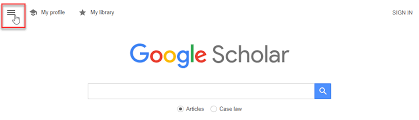 Forskerkurs for personer med utviklingshemming, 2019-2022.  HIOF, NTNU, OSLOMET, HIMOLDE, VID, NORD
9
Forskning.no
https://forskning.no/
Eksempler på hvor vi kan søke
Forskerkurs for personer med utviklingshemming, 2019-2022.  HIOF, NTNU, OSLOMET, HIMOLDE, VID, NORD
10
REFERERE
Du må fortelle hvor du har hentet stoffet fra.  
Det kalles en referanse eller kilde.
Hvis du skal skrive om noe som andre har skrevet, så må du skrive inn hvor du har hentet teksten. 
Det er veldig viktig i forskning. 
Det heter «å referere».
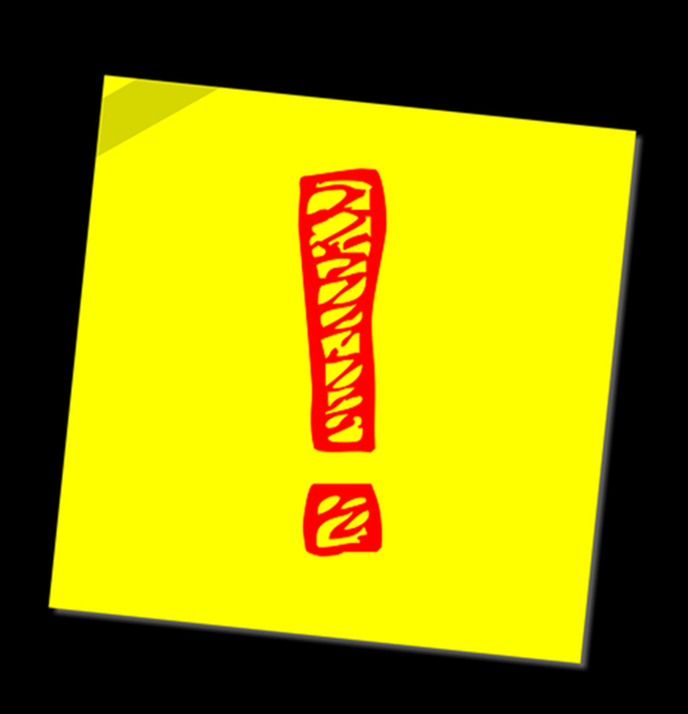 Forskerkurs for personer med utviklingshemming, 2019-2022.  HIOF, NTNU, OSLOMET, HIMOLDE, VID, NORD
11